BUDGET BUDDIES
Gaby Goldberg, Glynnis Millhouse, and Pierce Lowary
OVERVIEW
Mission and Interface
Prototypes and Tasks
Testing and Results
There is unease about finances, particularly among millenials. People feel anxious about money, whether due to a big move, a new baby, or just wanting to feel secure.
People have a vision of their ideal financial future, but have trouble mapping their way there. They can’t see how the tectonic plates of home, family, and career fit together into a financially sound life.
Budget Buddies helps you feel great about your financial decisions and enables you to achieve what matters most.
Mission Statement
Spend with confidence.
SKETCHES
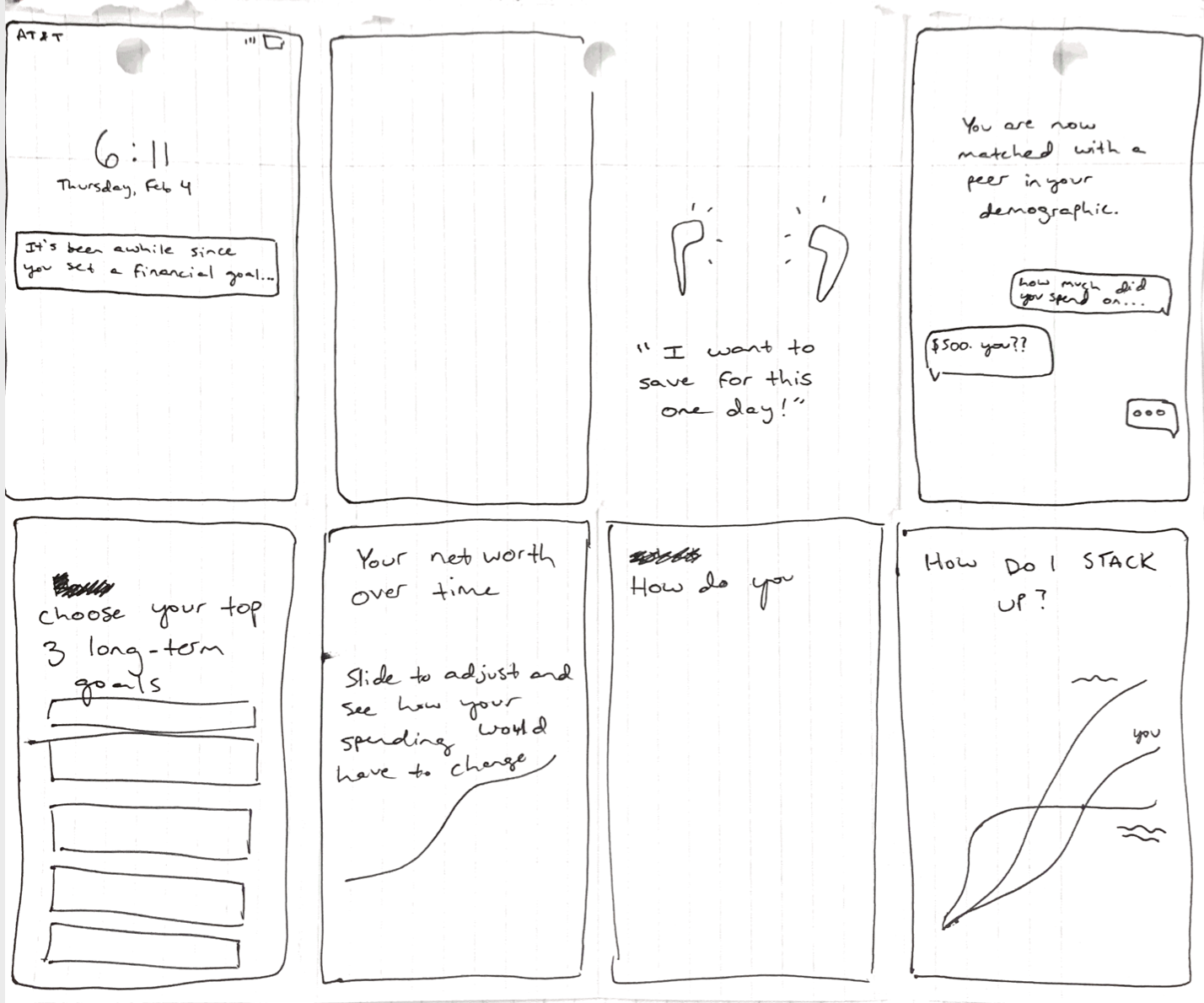 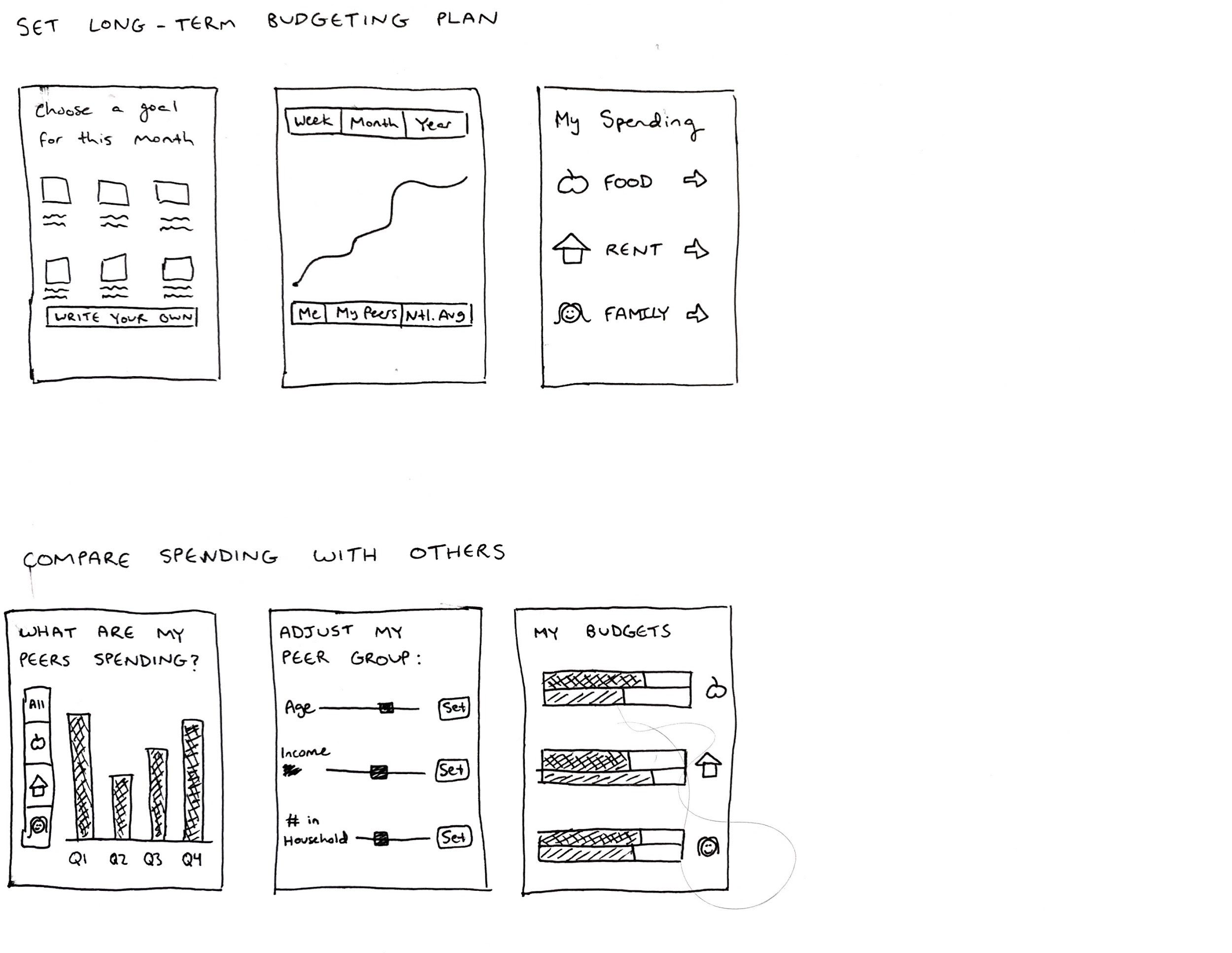 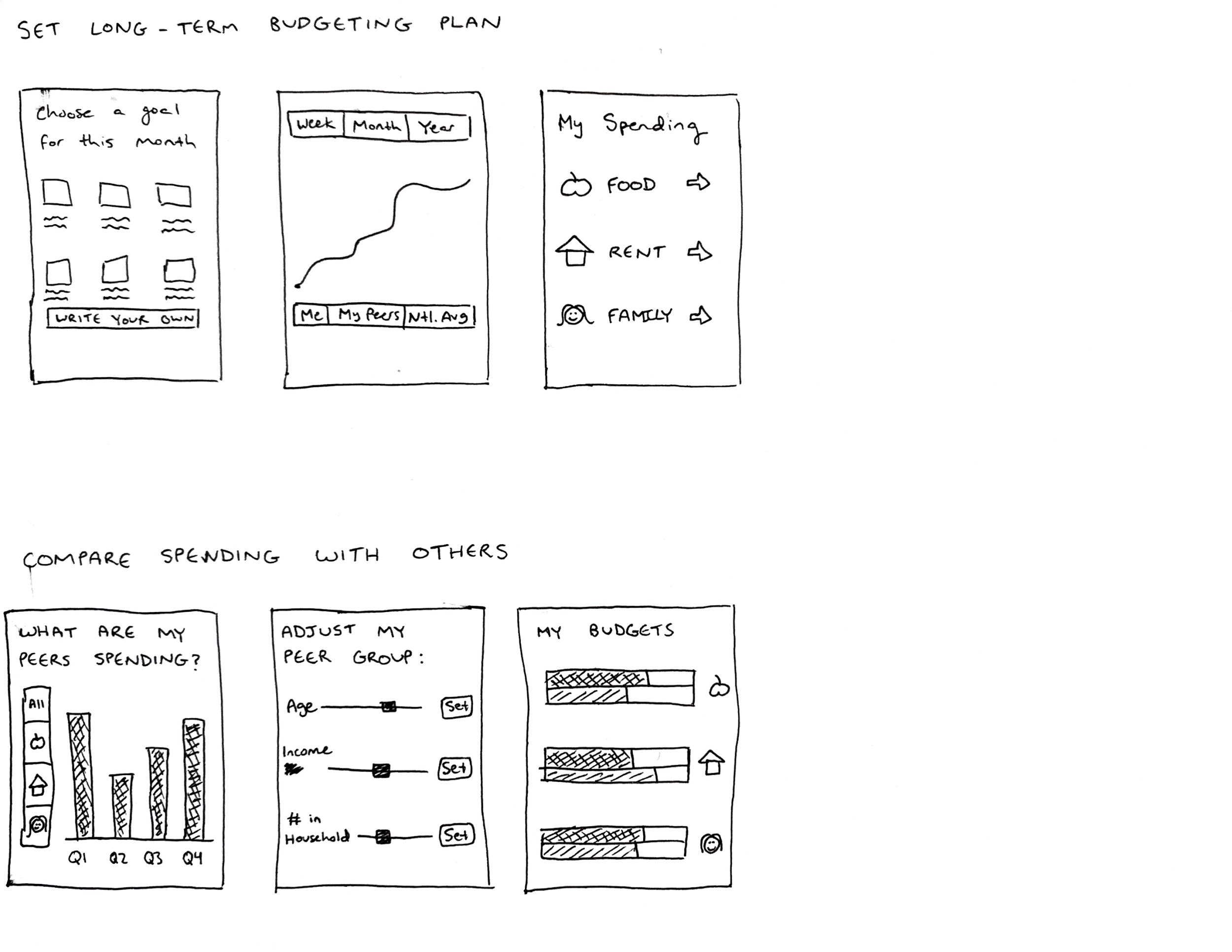 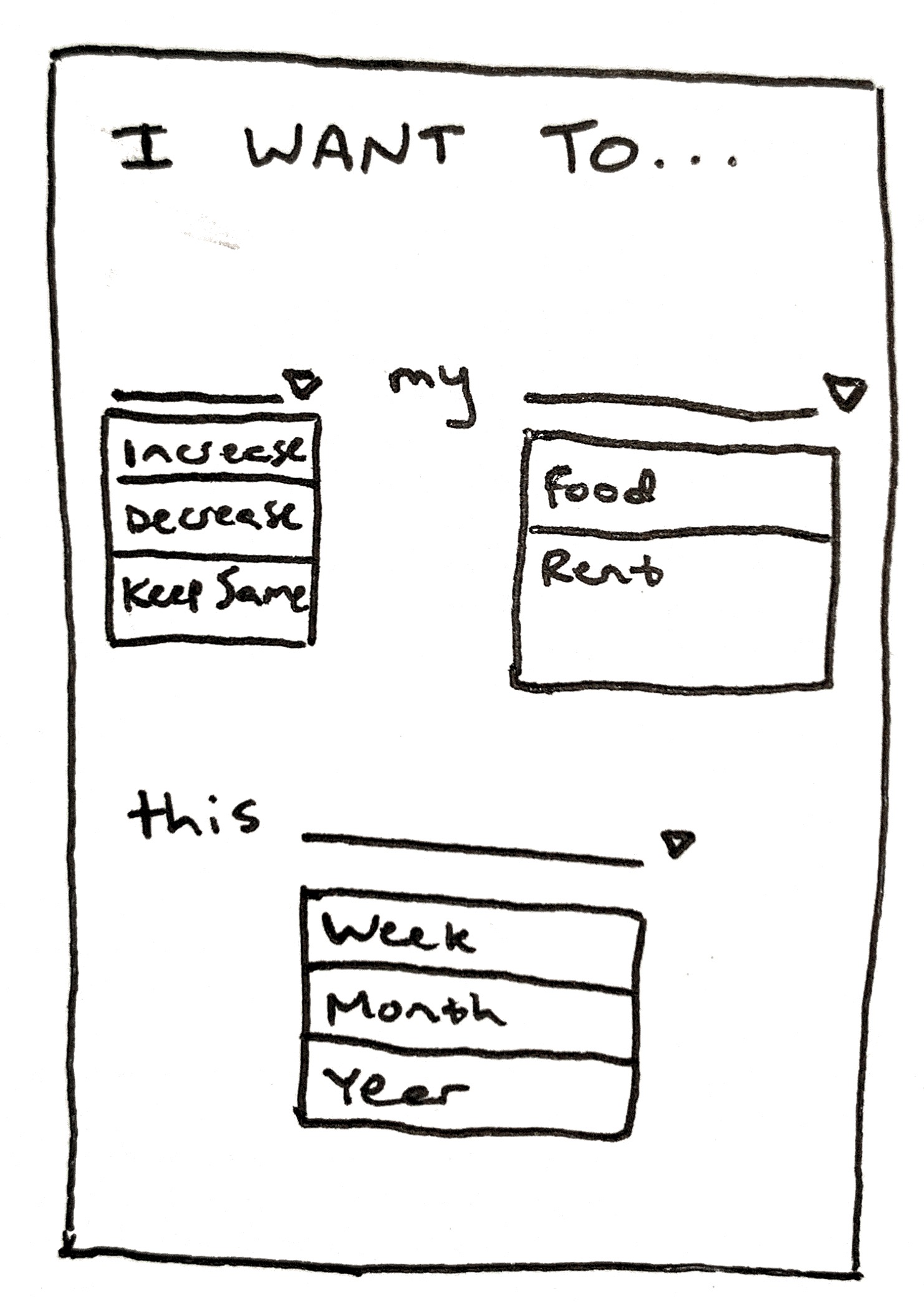 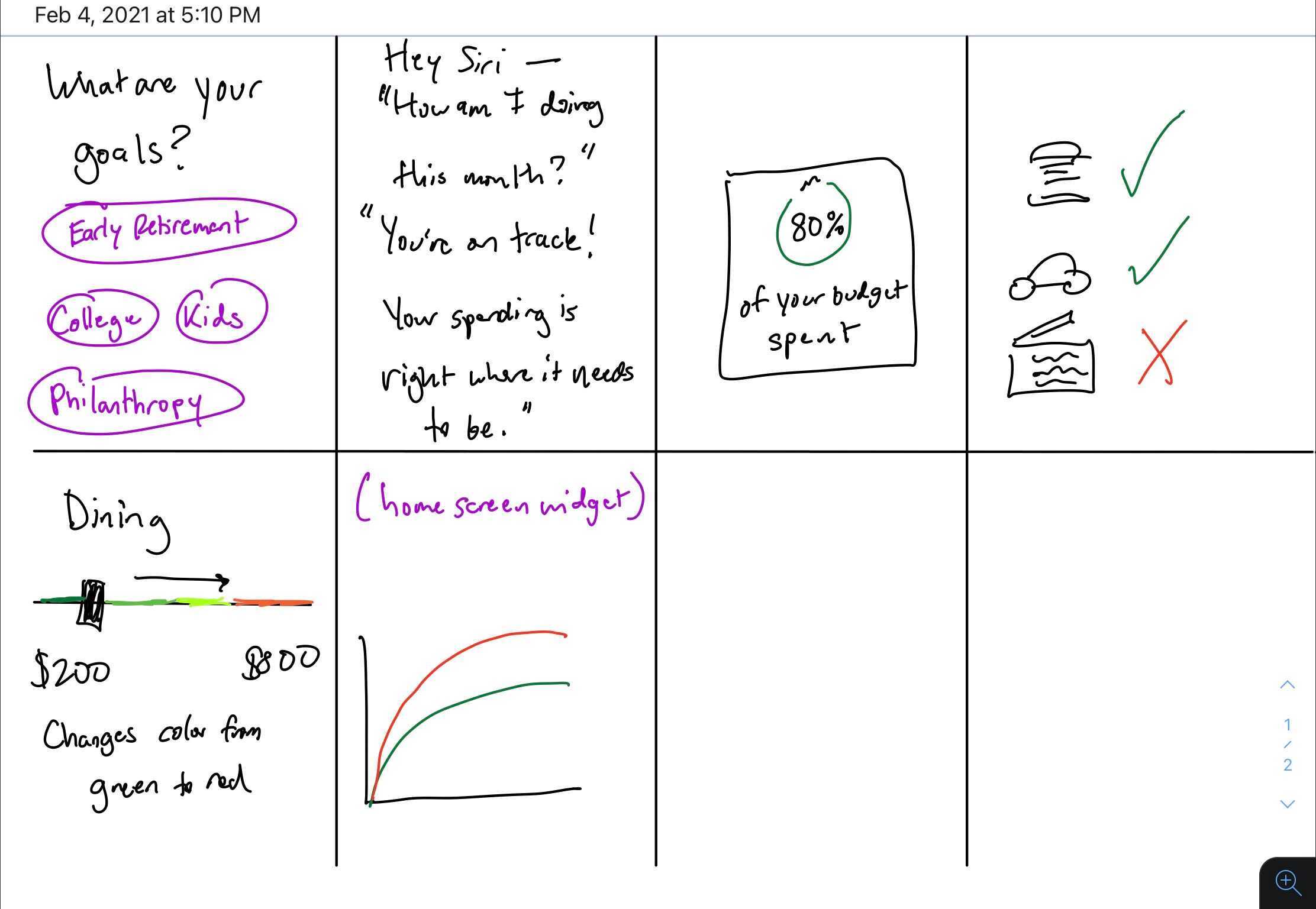 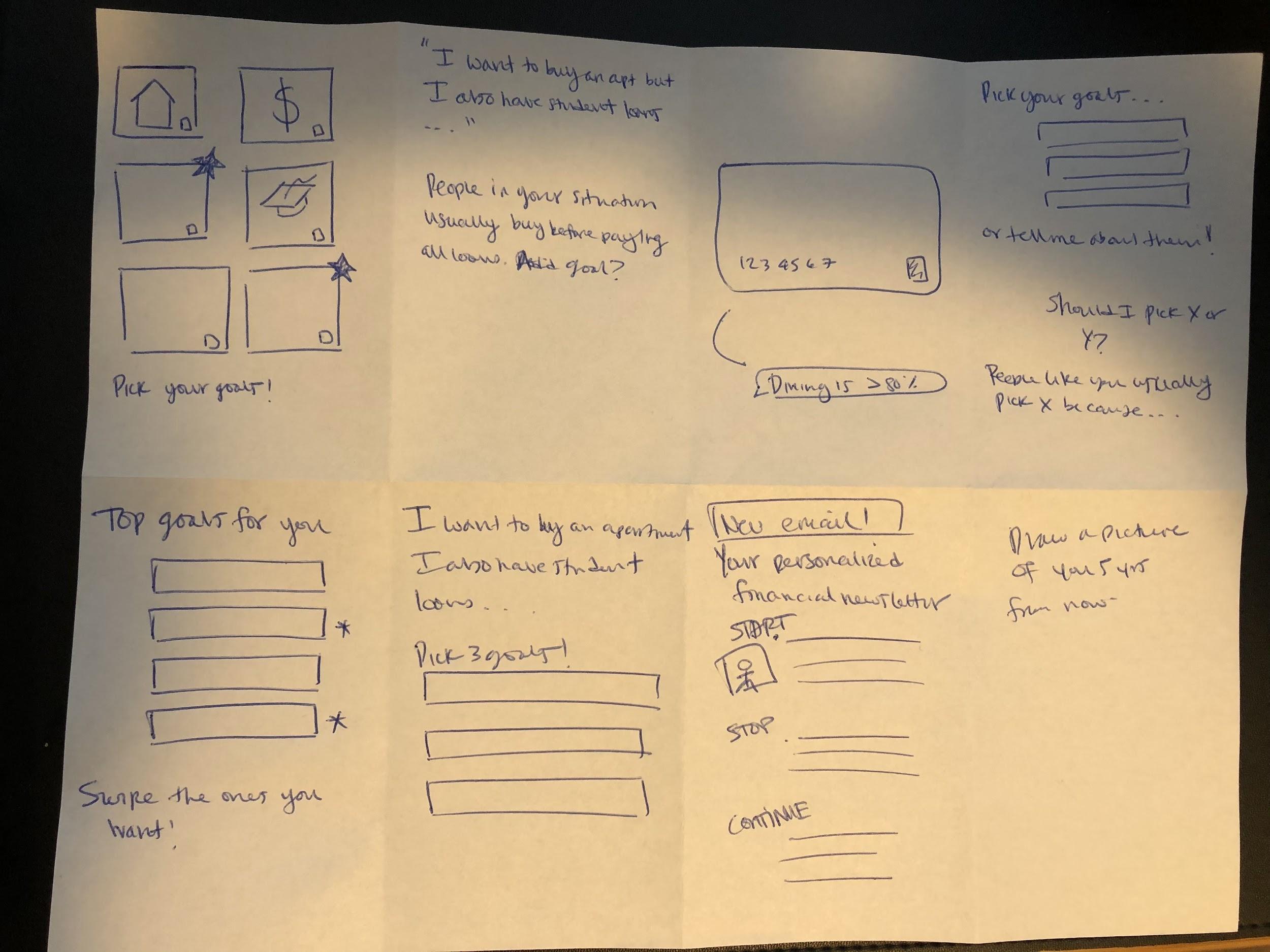 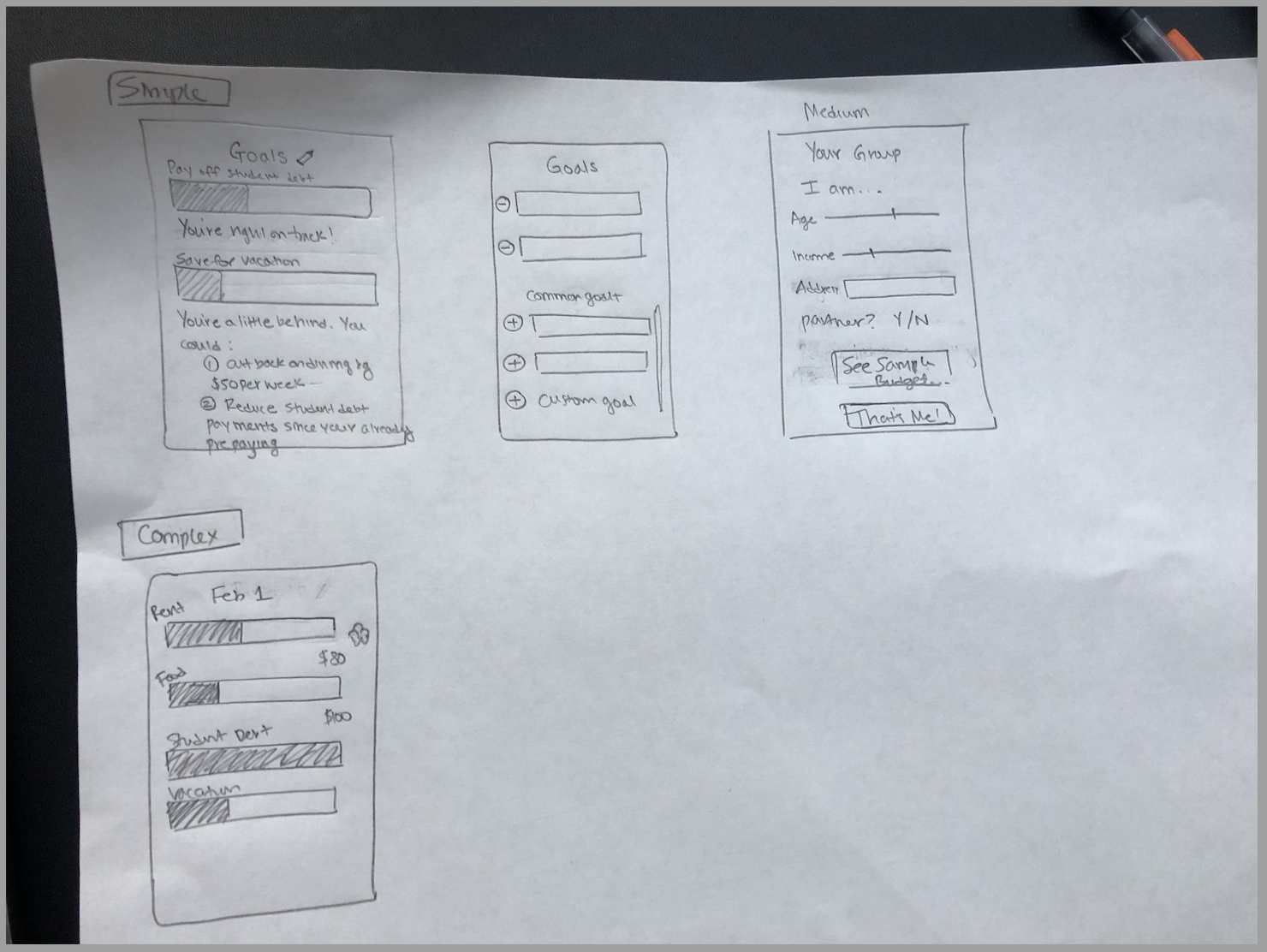 TWO SKETCHES
Click the preset goals, which light up when selected
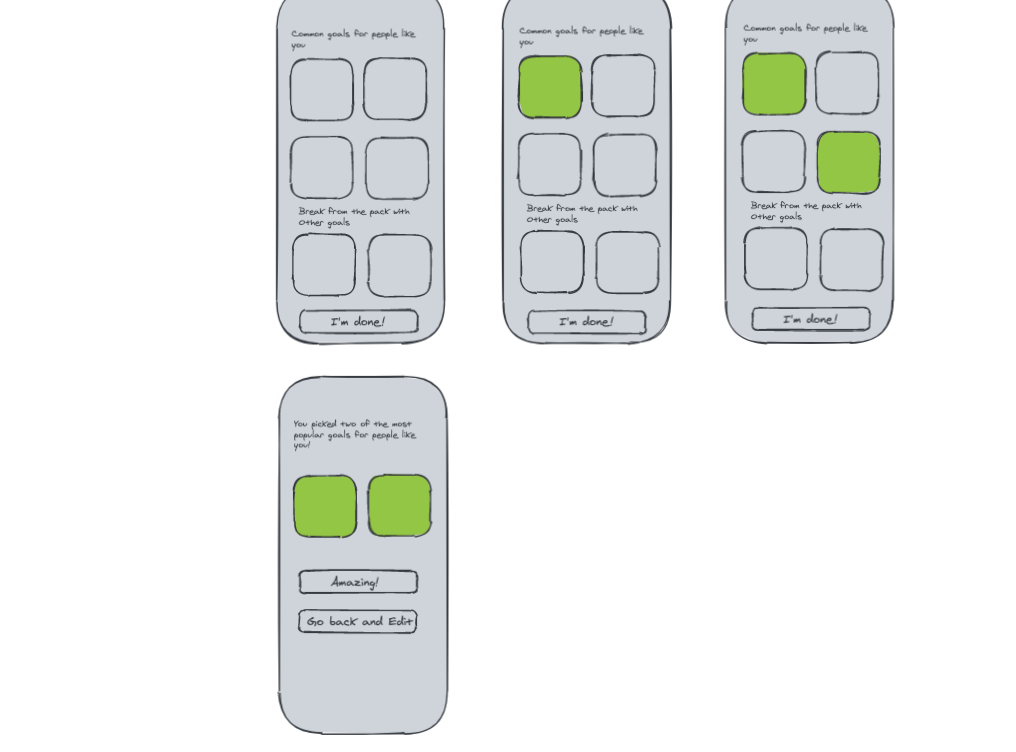 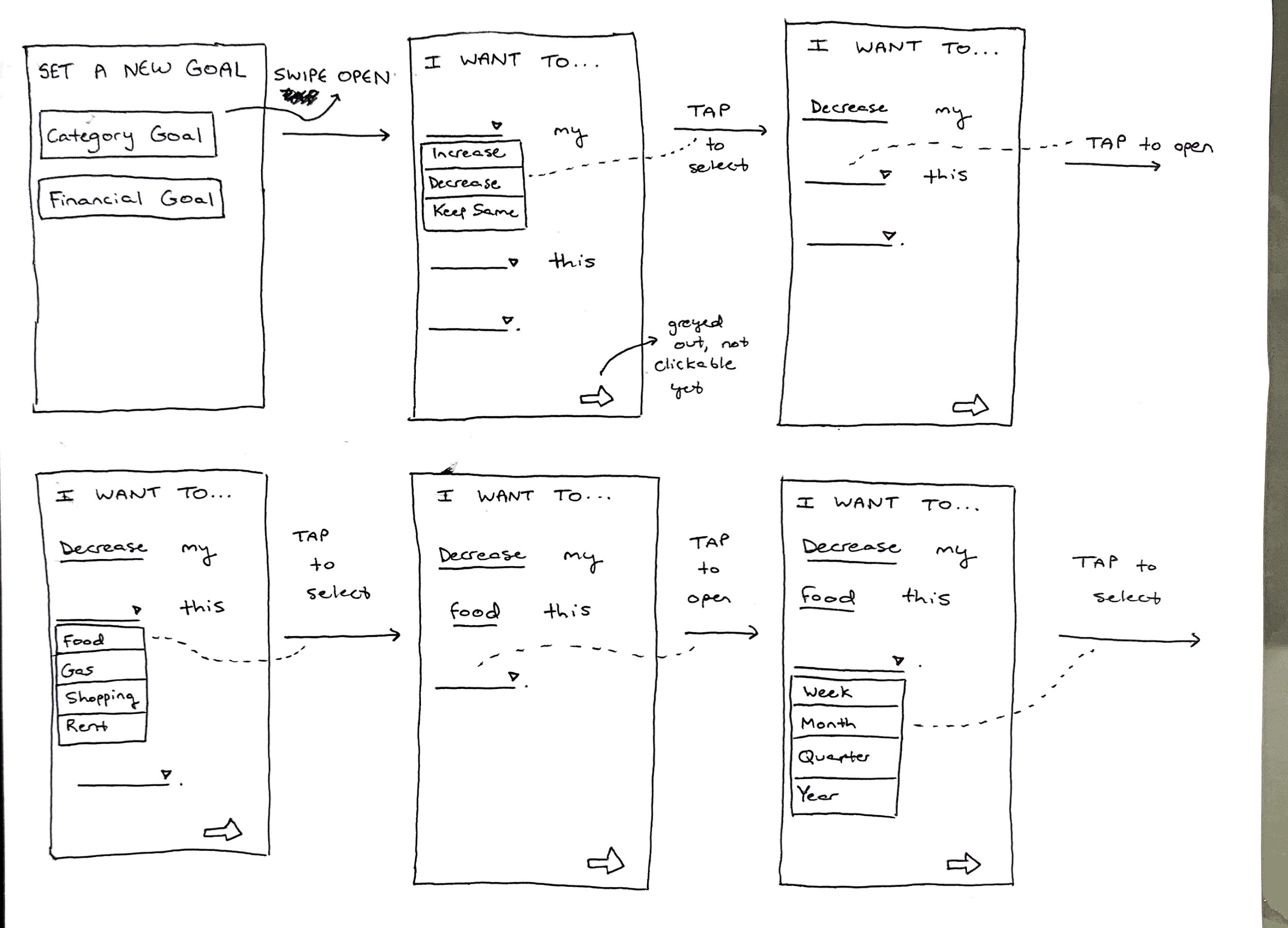 Click I’m done at any time to look at your goals
Contextual info comes up at the end to help you feel confident about your goals
SELECTED INTERFACE
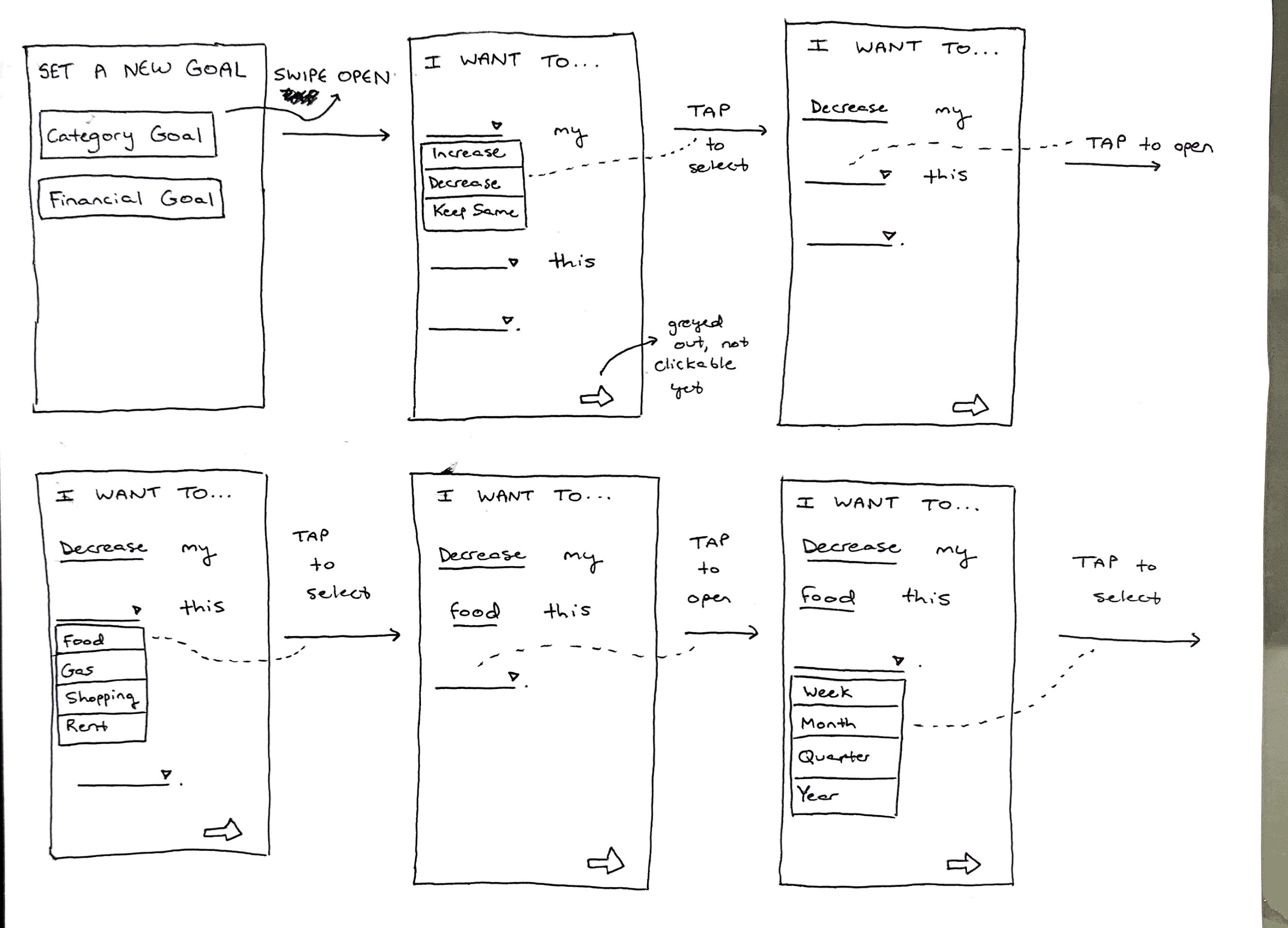 THREE TASKS &
TASK FLOWS
Task 1: 
Set long-term
budgeting plan
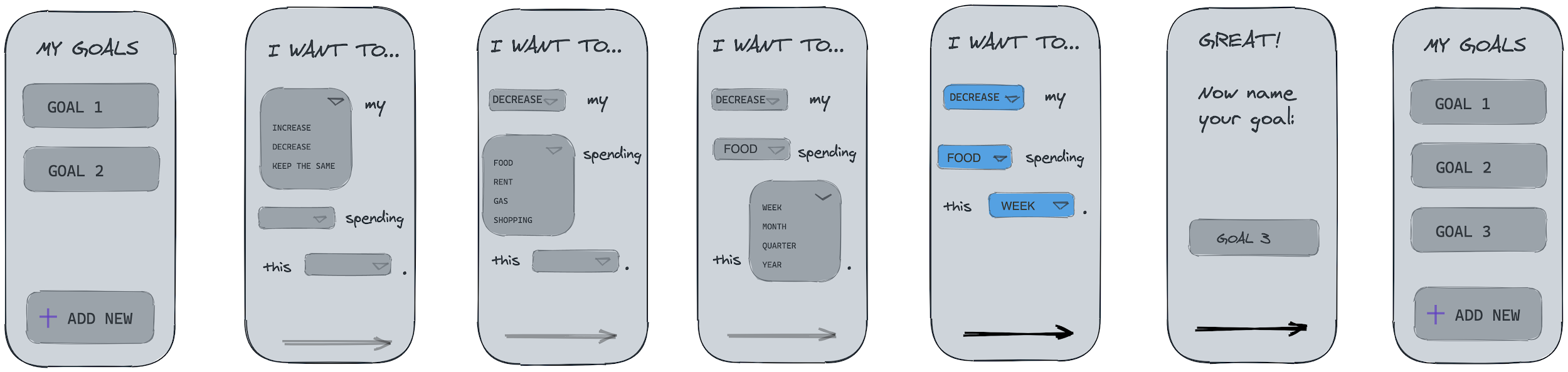 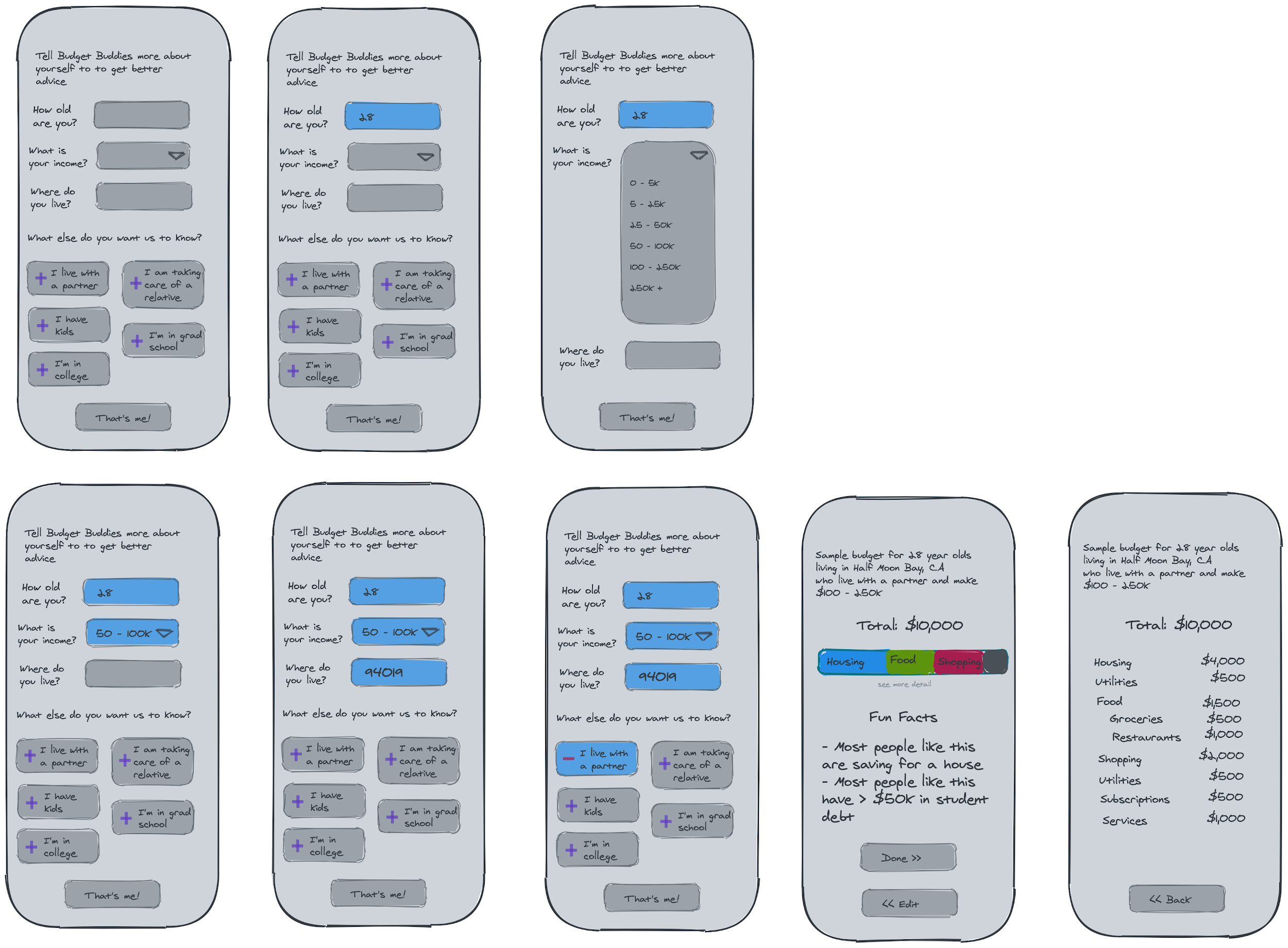 Task 2:
Compare spending 
with others
Task 3: 
Make a plan 
to achieve the 
future you want
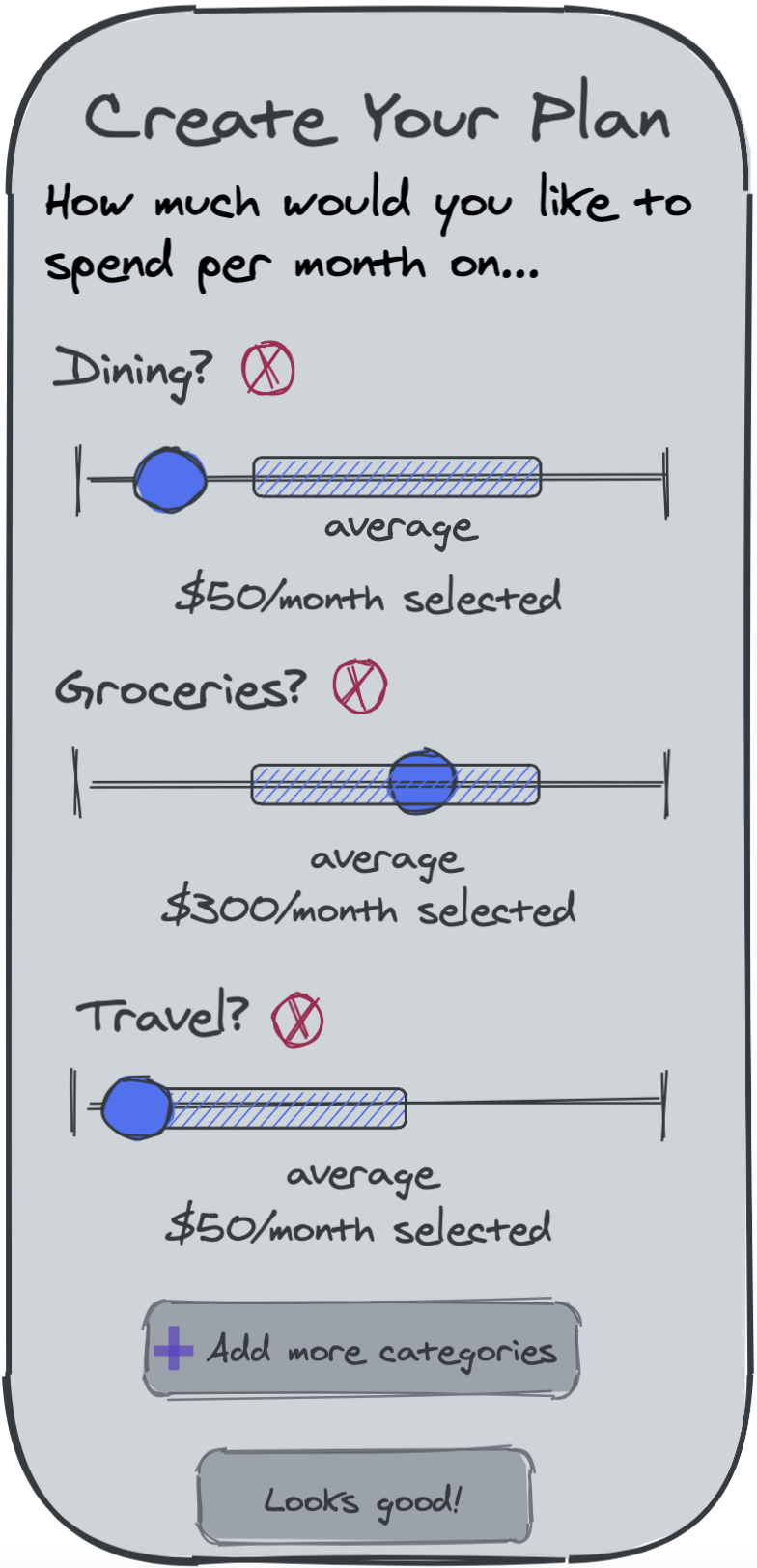 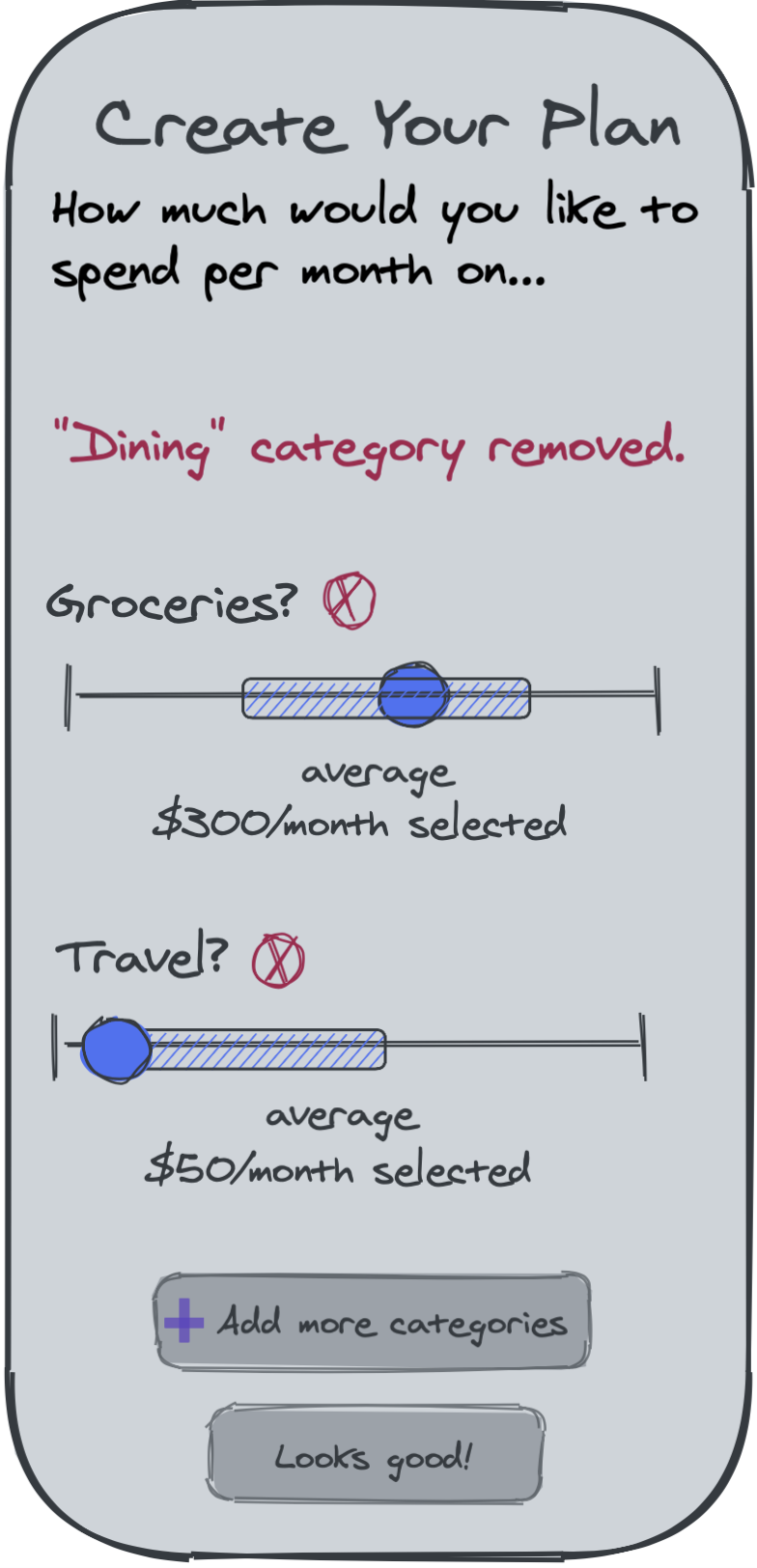 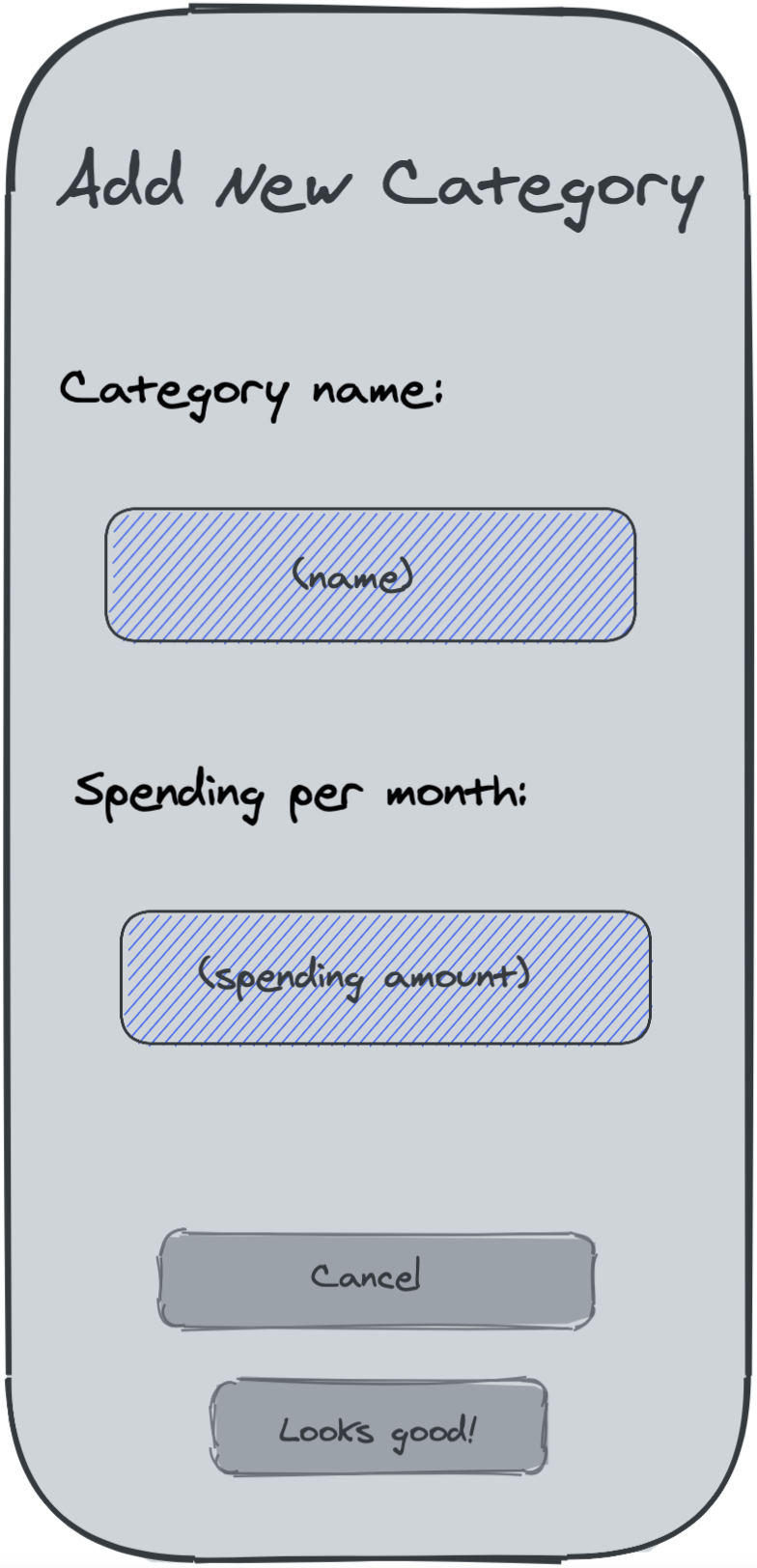 PAPER PROTOTYPE
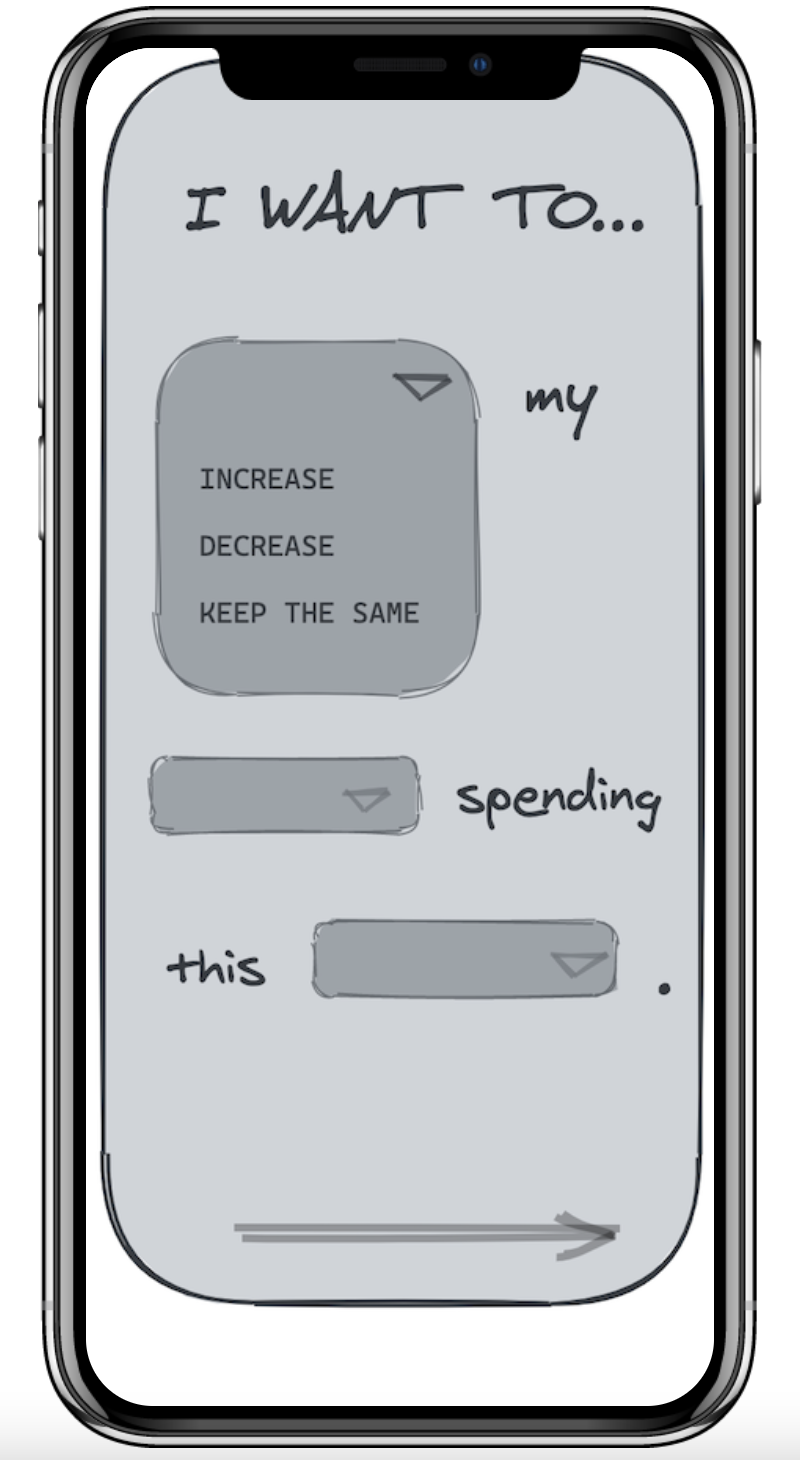 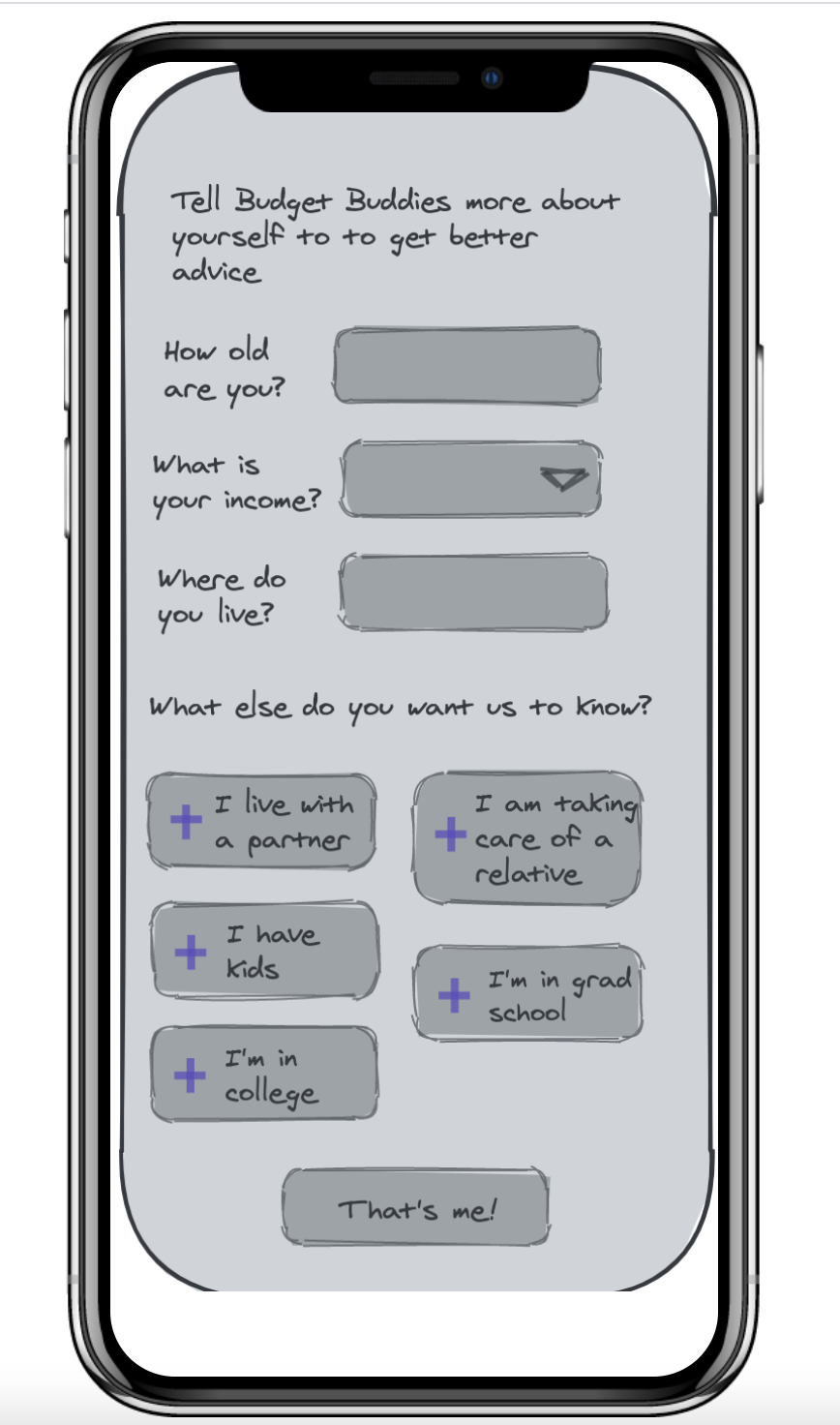 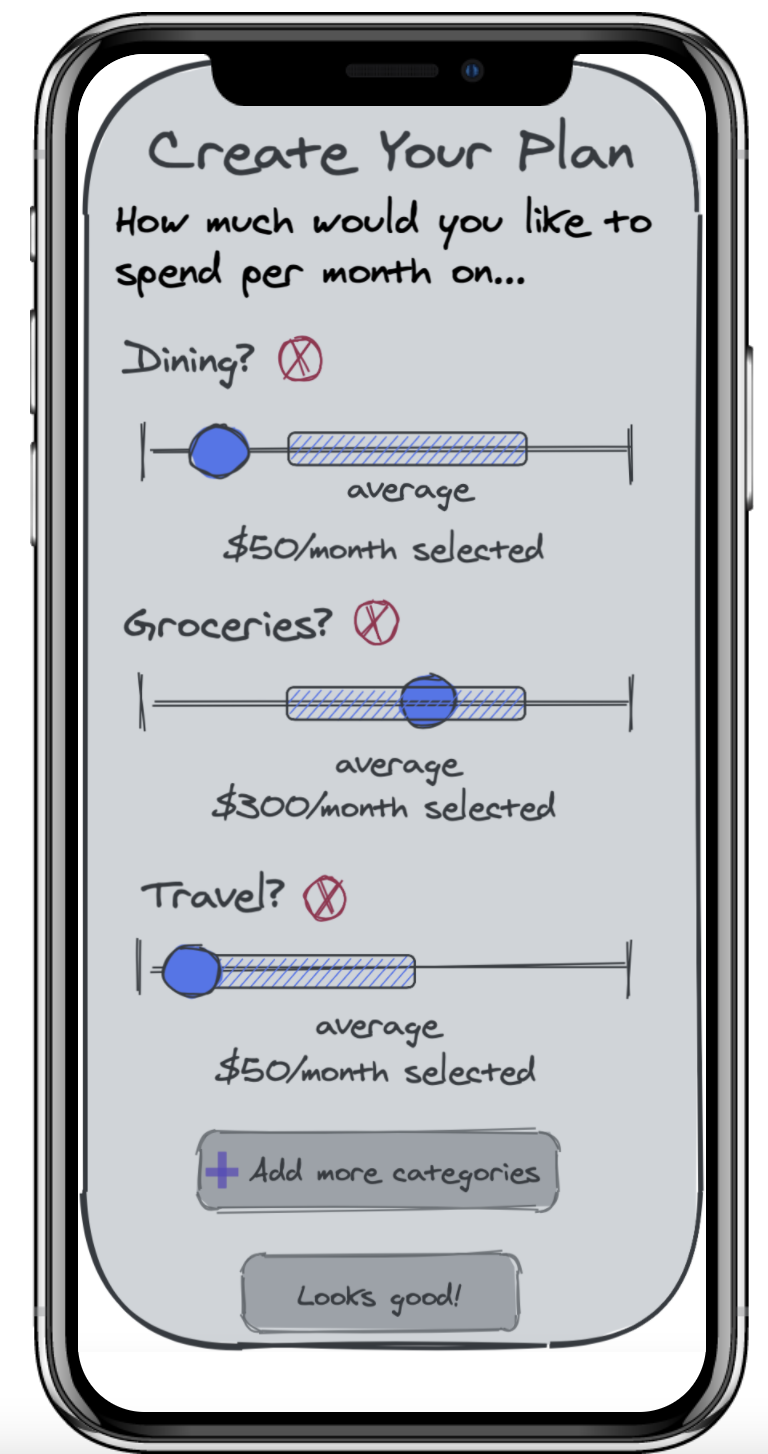 https://marvelapp.com/prototype/6hca27j/screen/76731325
TESTING
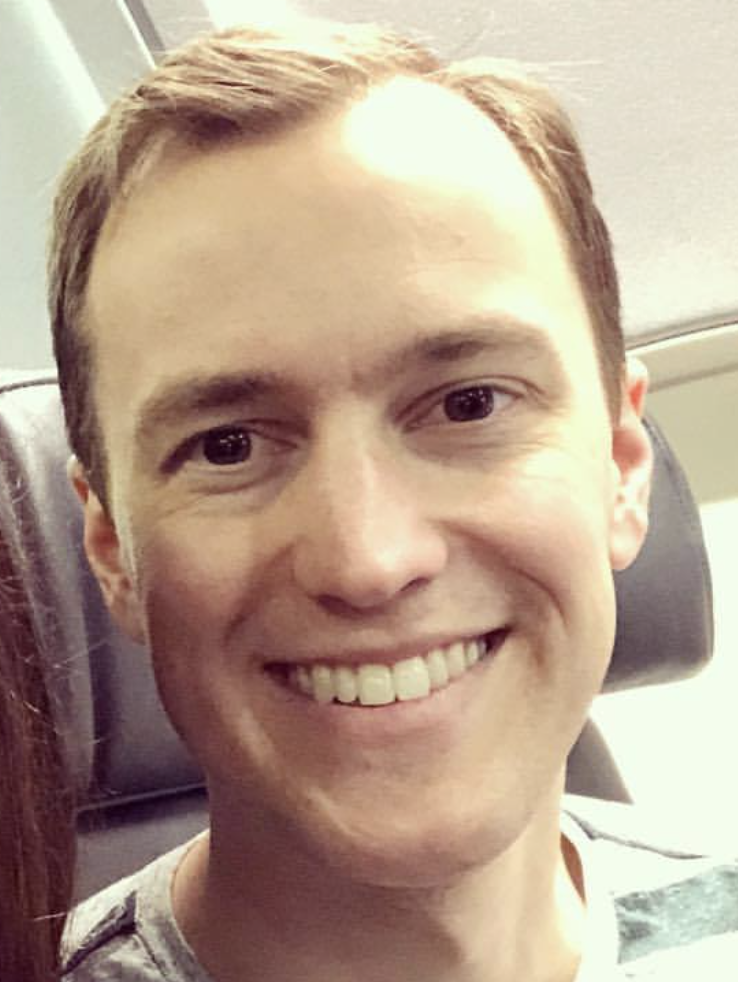 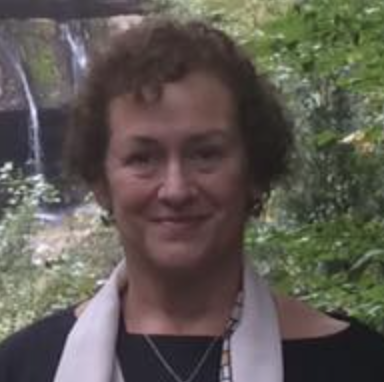 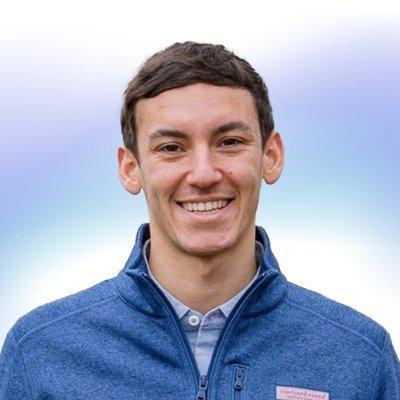 Chris
Chris
Jennifer
Jason
KEY
TAKEAWAYS
KEY TAKEAWAYS
Delight around the ability to “fiddle” with your budget
Confusion about setting goals using the “madlibs” approach because some of the combos don’t make sense (e.g. “why would I want to increase my food spending?”)
Interest in a more prominent “Why” e.g. why does my budget matter?
High-level categories were not relevant enough when seeing the sample budget from peer group
SUGGESTED
CHANGES
Make goal-setting more structured around common goals that are higher stakes and centered around a strong why (e.g. instead of decrease food budget, save for a vacation)
Get rid of high-level sample budget and instead focus on immediately offering a more granular and relevant view
QUESTIONS?